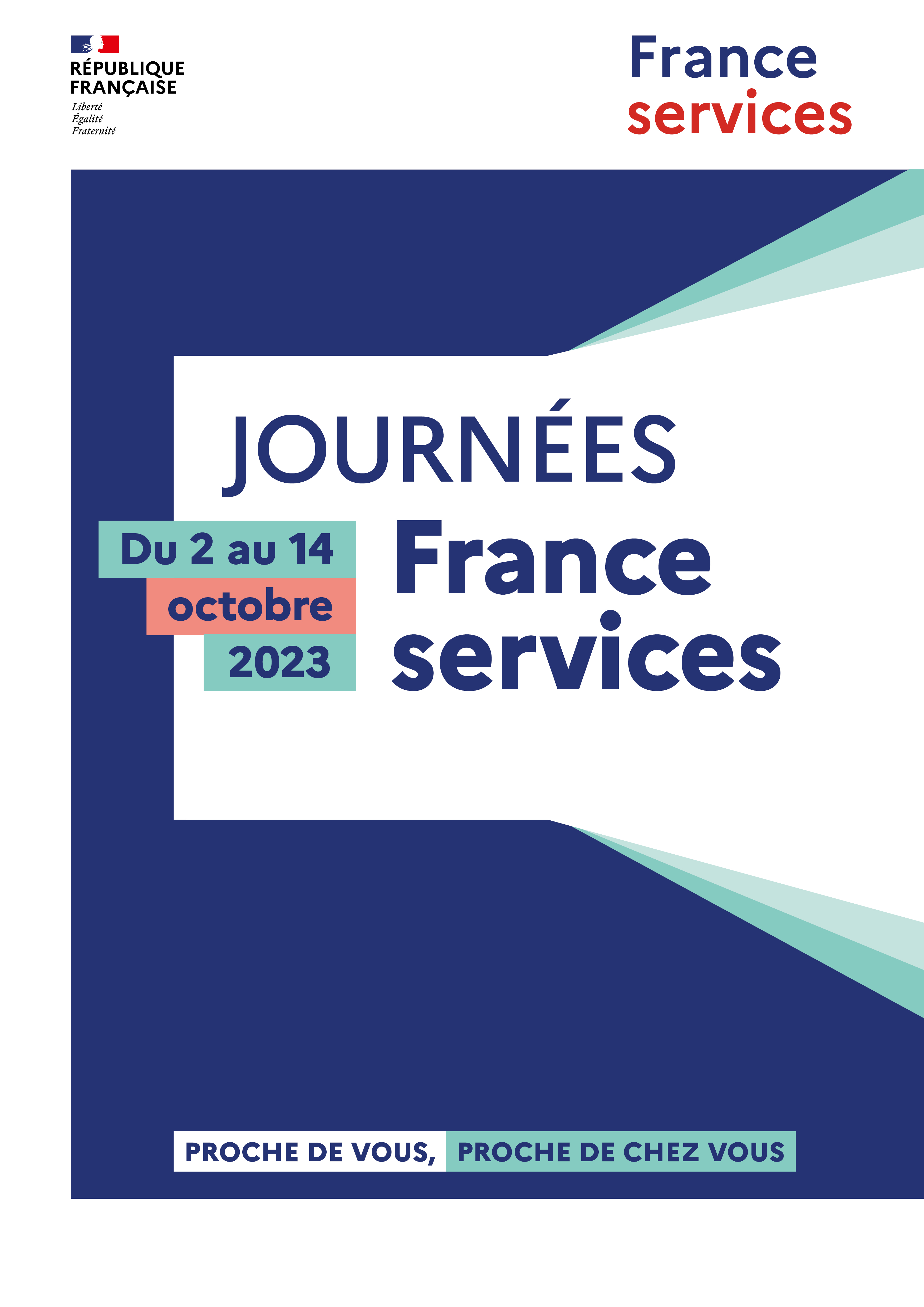 Participez à nos événements
France services Chalamont54 place du marché 01320 ChalamontContact : 04 37 63 11 71 ou par mail : chalamont@france-services,gouv,fr
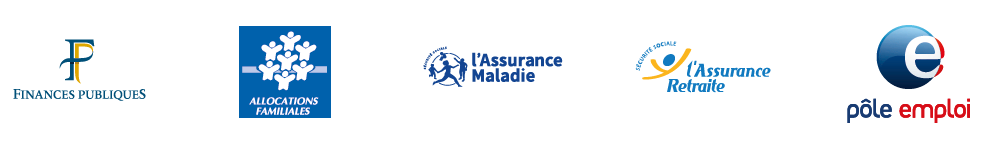 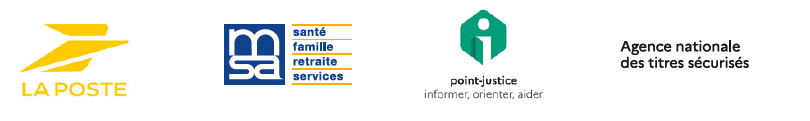 Participez à nos événements à 
La France Services de Chalamont
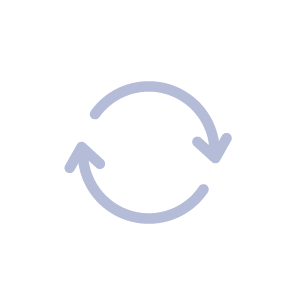 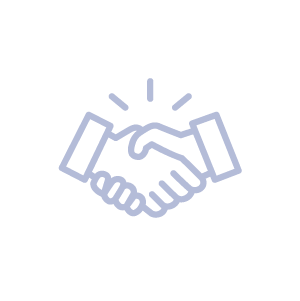 Lundi 2 octobre
Jeudi 5 octobre
Distribution flyers et gourmandises
Fermeture hebdomadaire
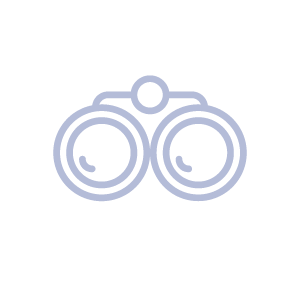 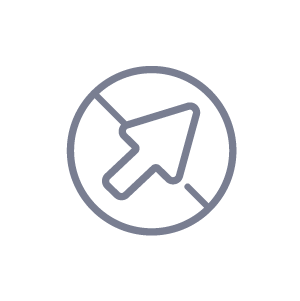 Mardi 3 octobre
Vendredi 6 octobre
Distribution flyers et gourmandises
Distribution flyers et gourmandises
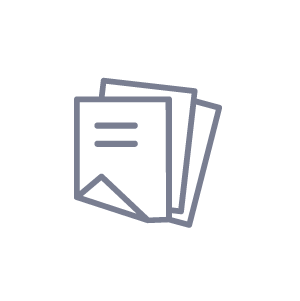 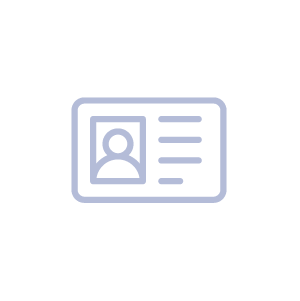 Mercredi 4 octobre
Samedi 7 octobre
Distribution flyers et gourmandises
Distribution flyers et gourmandises
Rendez-vous à France Services Chalamont
54 place du marché 01320 Chalamont
 téléphone au 04 37 63 11 71
Participez à nos événements à 
France Services Chalamont
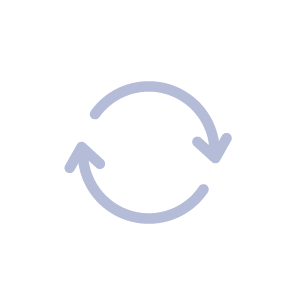 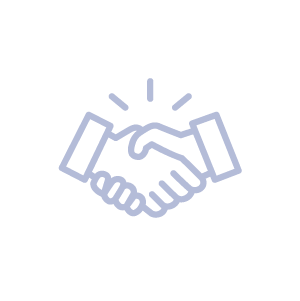 Lundi 9 octobre
Jeudi 12 octobre
Fermeture hebdomadaire
La Roue des opérateurs
Impôts
Impôts
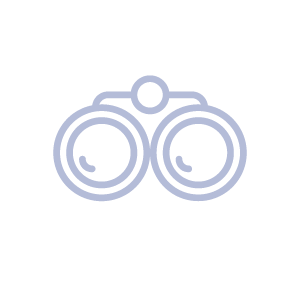 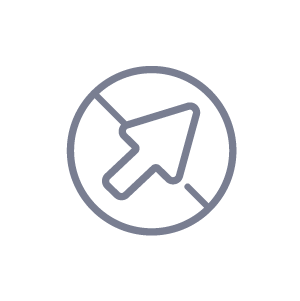 Mardi 10 octobre
Vendredi 13 octobre
La Roue des opérateurs
La Roue des opérateurs France Connect   Identité Numérique
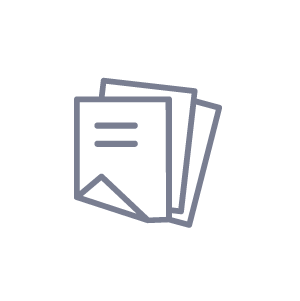 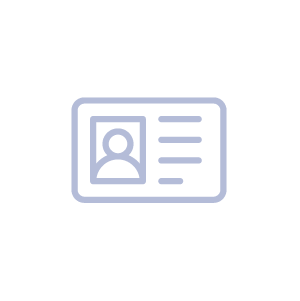 Mercredi 11 octobre
Samedi 14 octobre
La Roue des opérateurs CPAM
La Roue des opérateurs
Rendez-vous à France Services Chalamont
54 place du marché 01320 Chalamont
 téléphone au 04 37 63 11 71